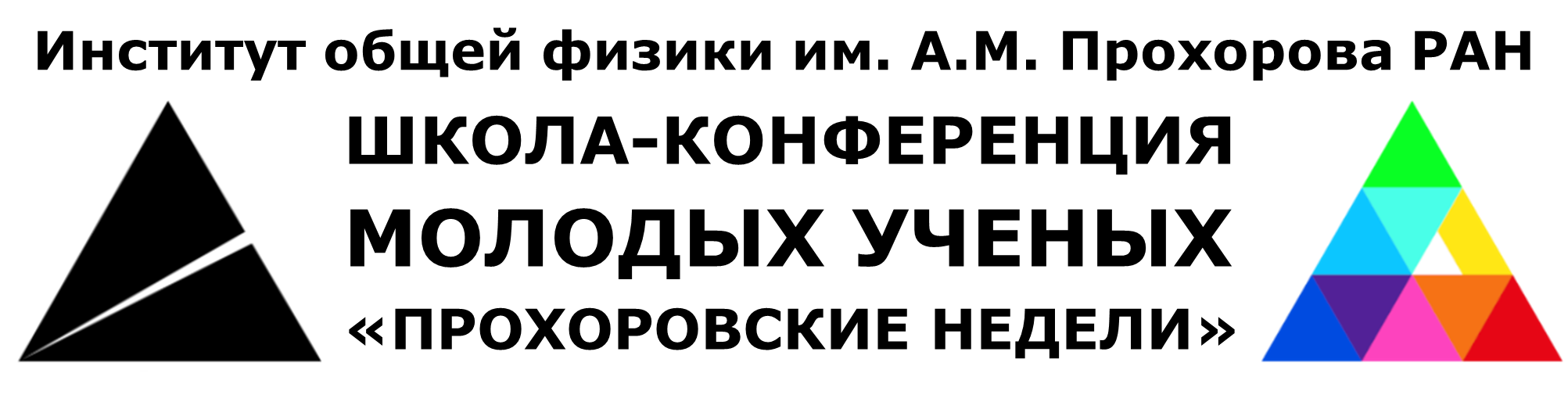 Место для логотипов организаций
Название доклада
Фамилия И.О.1,*, Фамилия И.О.21- аффилиация, www.address-of-org1.ru  2- аффилиация, www.address-of-org2.ru
*e-mail@mail.ru